Escuela Normal de Educación Preescolar
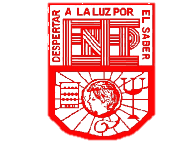 Docente: Rosa Velia del Rio Tijerina 
Alumna: Valeria Esperanza Guerrero Ruiz 
Trabajo global
Competencias del curso: Utiliza la comprensión lectora para ampliar sus conocimientos y como insumo para la producción de textos académicos. 
Diferencia las características particulares de los géneros discursivos que se utilizan en el ámbito de la actividad académica para orientar la elaboración de sus producciones escritas
Aplica sistemáticamente las etapas del proceso de escritura de textos académicos, así como las estrategias discursivas y las herramientas metodológicas de cada tipo de documento. 
Elabora escritos con apego a los géneros y recomendaciones técnicas para difundirlos en las comunidades académicas
Competencias profesionales: utiliza recursos de la investigación educativa para enriquecer la practica docente, esperando su interés por la ciencia y la propia investigación.
Diseña planeaciones didácticas, aplicando sus conocimientos pedagógicos y disciplinares para responder a las necesidades del contexto en el marco del plan y programas de estudio de la educación básica
Introducción
A continuación presentare la redacción de un proyecto de intervención socioeducativo realizado para trabajar en el jardín de niños Profesora: Ardelia Fraustro Escobedo, este proyecto se aplico en todo el jardín, los requisitos fueron los siguientes: 
Realizar un diagnostico por medio de la observación y entrevistas a los alumnos, se detecto una problemática, se propuso un objetivo y después se planearon actividades que se dividieron en 3 fases inicial, intermedia y final y de tal manera se aplicaron en 3 jornadas de practica, en cada fase que se aplicaron actividades se realizo el reporte de lo sucedido en cada actividad, y al final se realizo la evaluación del proyecto.
Desarrollo
https://docs.google.com/document/d/13sM_IedHSLD1sBTZRQqimQcz4-R2_bUuLdabkIbDA94/edit?usp=sharing
Conclusión
El curso de redacción de textos me sirvió al momento de redactar el como me fue en las actividades, al momento de organizar el diagnostico, y que los textos tuvieran coherencia ya que de nada sirve haber redactado un texto si no tiene coherencia y solo yo lo entiendo, los textos los deben entender los demás y en este caso lo deben leer claramente los docentes quienes son los que evalúan en este momento. 
Y el proyecto como tal me deja el aprendizaje para realizar futuros proyectos en los jardines que me toquen practicar o trabajar en el momento de ejercer mi carrera, me deja la habilidad de realizar diagnósticos de saber las necesidades no solo de mi grupo si no del jardín en general, ya sea de infraestructura o acciones de la comunidad estudiantil, ya que a mis alumnos les deje como enseñanza el reciclar la basura y ayudar a los demás.
Bibliografía
SEP. (2011). Plan de estudio, Educación básica. Editorial: Secretaría de Educación Pública, México, D. F.
Bodrova, E. & Leona D. (2004). Herramientas de la mente. México: Ed. Pearson/SEP
COOPERATIVO FREINET DE CARIAS. Movimiento Cooperativo de Escuela Popular, 2009.
Revista DIM / Año 2013 - Nº 27 - diciembre - ISSN: 1699-3748 Gutiérrez Berumen, Gómez Zermeño y García Mejía - pág. 3
DÍAZ, García María Estrategias didácticas para el desarrollo de la lectura 2007. 
FREINET CÉLESTIN. Vivir y Aprender Cooperando.
Curriculum in early childhood: a resource guide for preschool and kindergarten teachers. Boston, MA: Ally and Bacon.
Sousa, D. (2002).
Bernardo Carrasco, J (1995). Cómo aprender mejor. Estrategias de aprendizajes. Madrid: Rialp.
10 Arca, M., P. Guidoni y P. Mazzoli (1990), Enseñar ciencia. Cómo empezar: reflexiones para una educación científica de base, Barcelona, Paidos Educador, pp. 19-41.
Análisis
En lo personal decidí hablar del proyecto ya que tiene muchos puntos específicos en los que se utilizo la redacción de manera personal, me sirvió par hacerlo de manera coherente, clara y presisa.
Dentro del proyecto se favorece la competencia de Diseña planeaciones didácticas, aplicando sus conocimientos pedagógicos y disciplinares para responder a las necesidades del contexto en el marco del plan y programas de estudio de la educación básica. Ya que para realizar el proyecto se planearon varias actividades para cada fase.